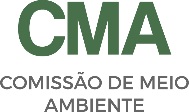 REUNIÃO DO CONSELHO DE ADMINISTRAÇÃO

COMISSÃO DE MEIO AMBIENTE E SUSTENTABILIDADE – CMA/CBIC

29 DE JUNHO DE 2023
RIO DE JANEIRO-RJ

NILSON SARTI
PRESIDENTE DA CMA/CBIC
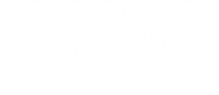 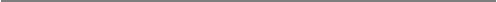 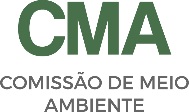 A EVOLUÇÃO DO CONCEITO DE SUSTENTABILIDADE

NOVAS AGENDAS AMBIENTAIS 


CBIC COLOCA A SUSTENTABILIDADE COMO VETOR ESTRATÉGICO DO NEGÓCIO 
DA CONSTRUÇÃO E ESTIMULA NOVA MENTALIDADE


Premissa de estruturar uma agenda que inserisse a sustentabilidade como eixo do negócio da construção.


Essa agenda ganhou impulso a partir de 2014, mantendo-se aderente aos sucessivos ciclos de mudanças e avanços observados no campo da sustentabilidade: a CBIC incluiu no radar o compromisso de contribuir para atender as metas dos Objetivos de Desenvolvimento Sustentável (ODS) através de projetos conduzidos pela entidade.
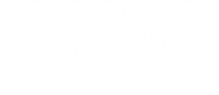 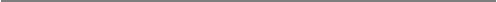 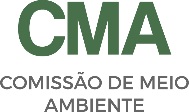 CONSTRUÇÕES SUSTENTÁVEIS: GUIAS INÉDITOS NO BRASIL 

MATERIAIS ORIENTATIVOS


Em junho de 2015, a CBIC preparou um conjunto de publicações orientativas para disseminar as melhores práticas e orientar as empresas da construção em diversos temas, desde o licenciamento ambiental, até a gestão de recursos hídricos e energia nos empreendimentos. 


Guia de Orientação para Licenciamento Ambiental

Guia de Compra Responsável 

Mapeamento de Incentivos Econômicos para a Construção Sustentável
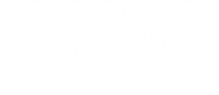 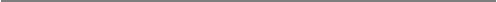 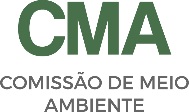 GESTÃO SUSTENTÁVEL: PARÂMETROS PARA UMA NOVA MENTALIDADE

ESCASSEZ HÍDRICA
 

Em 2017, ano em que o Brasil registrou indicadores expressivos de estiagem em diversos Estados, consolidando a chamada crise hídrica e seus reflexos como ponto importante da rotina da população e das empresas, a CBIC colocou à disposição do setor dois estudos estratégicos e inéditos para a melhor gestão da água e da energia. 

O estudo Gestão de Recursos Hídricos na Indústria da Construção – Uso eficiente da água em edifícios residenciais estabeleceu diretrizes para o uso eficiente da água nos edifícios residenciais, tendo como referência o cenário de escassez hídrica de então, a discussão mundial sobre a gestão da demanda por água e os paradigmas trazidos pela COP 21. 

Destaque para a publicação inédita Energia nas Construções:  Uma contribuição do setor à
redução de emissões e ao uso de fontes renováveis de energia e participação nas regulações sobre geração distribuída.
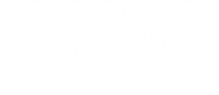 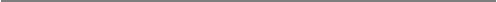 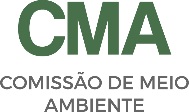 FÓRUM MUNDIAL DA ÁGUA CONSAGRA ATUAÇÃO DA CBIC

ALINHAMENTO COM AGENDAS MUNDIAIS
 
Em março de 2018, o uso e manejo consciente da água ganharam protagonismo planetário com a realização do 8º Fórum Mundial da Água no Brasil – o mais importante evento do mundo teve naquela edição dois marcos emblemáticos: pela primeira vez desde sua criação, o Fórum teve palco em um país do hemisfério sul e contou com a CBIC na liderança de duas mesas de discussão.

A CBIC foi selecionada entre instituições do mundo inteiro (públicas e privadas) para a coordenação das mesas Projetos de cidades com consciência hídrica, da sessão temática Urbano; e da eficiência no uso da água para gestão responsável: a indústria está ciente dos
riscos e oportunidades relacionados à água?, da sessão temática Desenvolvimento.
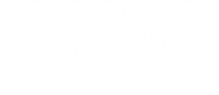 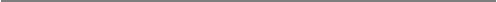 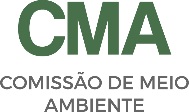 FÓRUM MUNDIAL DA ÁGUA CONSAGRA ATUAÇÃO DA CBIC

NORMAS TÉCNICAS
 

A expectativa da entidade era pela divulgação pelo poder público, durante o Fórum, de uma nova Norma Técnica sobre Conservação e Uso de Fontes Alternativas e Aproveitamento de Água de Chuva em Edificações. Esse tema foi objeto de publicações da CMA, em 2016 e 2017: Uso Eficiente e Conservação de Água e Gestão da Demanda.
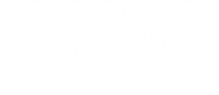 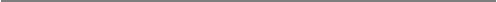 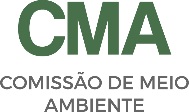 IPTU VERDE: ARTICULAÇÃO DE ESTÍMULOS

BENEFÍCIOS USANDO A CONSTRUÇÃO SUSTENTÁVEL
 

A CBIC vem atuando e tem proposto que o poder público conceda estímulo a empreendimentos sustentáveis, reconhecendo o esforço das empresas em torno de uma transição continuada no modelo de negócios do setor e beneficiando consumidores conscientes e engajados com a sustentabilidade. 

Em 2019, a entidade avançou no debate do IPTU e da Outorga Verde, tendo em vista que esse avanço atenderia também o consumidor.
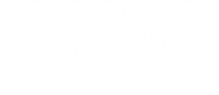 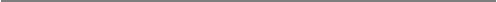 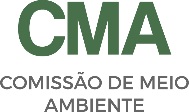 LICENCIAMENTO AMBIENTAL E APPs EM ÁREAS URBANAS
 COMO PAUTAS PRIORITÁRIAS


 
A CMA seguiu acompanhando as mudanças na legislação, de forma a manter o setor da construção atualizado e apoiou a CBIC no debate em torno da consolidação de um marco legal para o licenciamento ambiental e também acompanhou a discussão de outra legislação com interface sobre a construção: a comissão participou da discussão do projeto de lei que estabeleceu as normas para criação de áreas de preservação permanentes urbanas (APPs urbanas).


Realização dos Roadshows com participação dos VPs da CBIC.
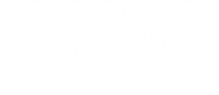 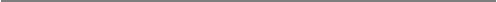 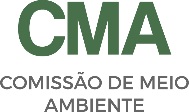 DESCARBONIZAÇÃO: O FUTURO CHEGOU

 
A Comissão de Meio Ambiente está debruçada e introduzindo na agenda da construção brasileira temas como descarbonização e construção em madeira, que carregam tendências cuja realização está cada vez mais próxima.


A CBIC planeja anunciar o compromisso da construção brasileira com a descarbonização e apresentar os resultados obtidos com as diversas iniciativas em curso durante a COP 30, que será realizada na cidade de Belém (PA), em 2025.
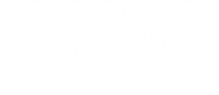 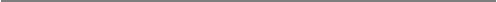 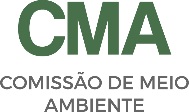 CONSTRUÇÃO COM MADEIRA: INDUSTRIALIZAÇÃO E SUSTENTABILIDADE

 
A CBIC também desencadeou uma agenda temática em construção com madeira, com evento realizado na sede da Federação das Indústrias do Estado do Paraná (Fiep): a programação recebeu os principais players do ecossistema desse segmento para discutir uma estratégia para abertura desse mercado no Brasil.

Em maio de 2023, uma delegação da CBIC integrou uma comitiva internacional formada por representantes de toda a cadeia produtiva do setor da construção para visitar iniciativas e projetos desenvolvidos em países europeus que utilizam a madeira engenheirada na estrutura e composição das edificações.
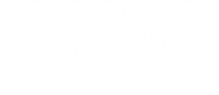 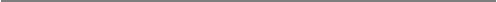 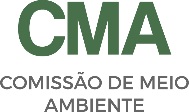 REFÉM OU PROTAGONISTA?

O FUTURO DA MINHA CIDADE

 
Essa é a questão que ancora um dos mais relevantes projetos de sustentabilidade realizados pela CBIC, uma iniciativa que tem impactado de forma inegável as cidades onde foi implantado desde sua criação.

De participação voluntária e apartidária, com visão e planejamento de futuro, a sociedade civil organizada e a prefeitura têm alcançado excelentes resultados para a cidade desde sua implementação.

UM PROJETO DE APAIXONADOS
Entre meados e 2014 e meados de 2023, a CMA realizou eventos de sensibilização em 30 cidades do Brasil.
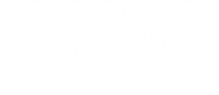 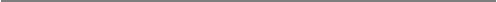 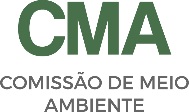 PARCERIAS INÉDITAS E TRANSVERSAIS

IFC / BANCO MUNDIAL


Parceria importante na promoção do processo de descarbonização do setor da Indústria da Construção. A CBIC, através da CMA, visualizou a importância da Certificação EDGE. 

Participação e apoio no Lançamento do Programa de Promoção das Edificações Sustentáveis para municípios da Região Amazônica no Brasil nas cidades de Rio Branco-AC, Manaus-AM, Belém-PA, Porto Velho-RO e Palmas-TO, realizado no mês de julho de 2022, além da cidade de Salvador-BA, todas as iniciativas em parceria com as respectivas Prefeituras.
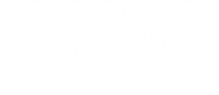 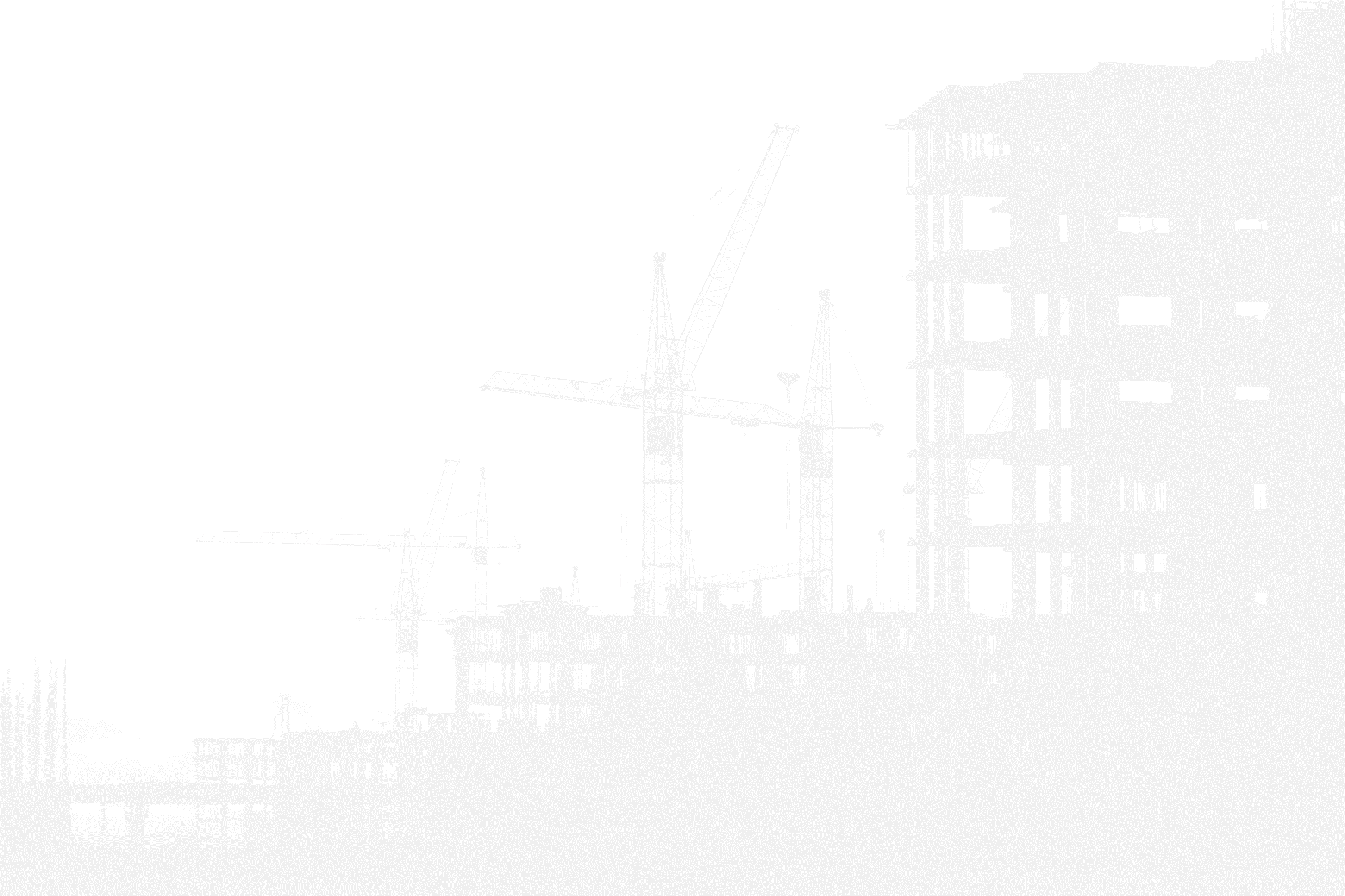 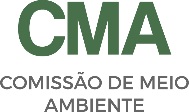 OBRIGADO!

www.cbic.org.br/sustentabilidade

cma@cbic.org.br
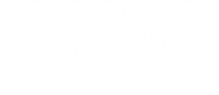